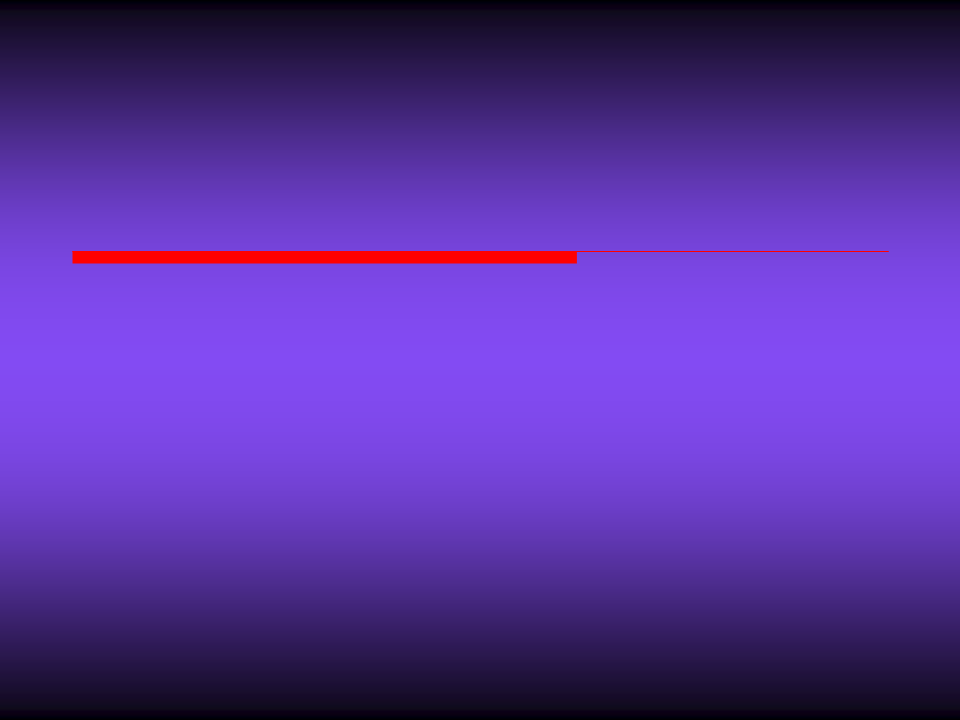 这一生最美的祝福
The Gift of Knowing You
赞美之泉:让爱走动
Stream of Praise
Copyright © 赞美之泉音乐事工
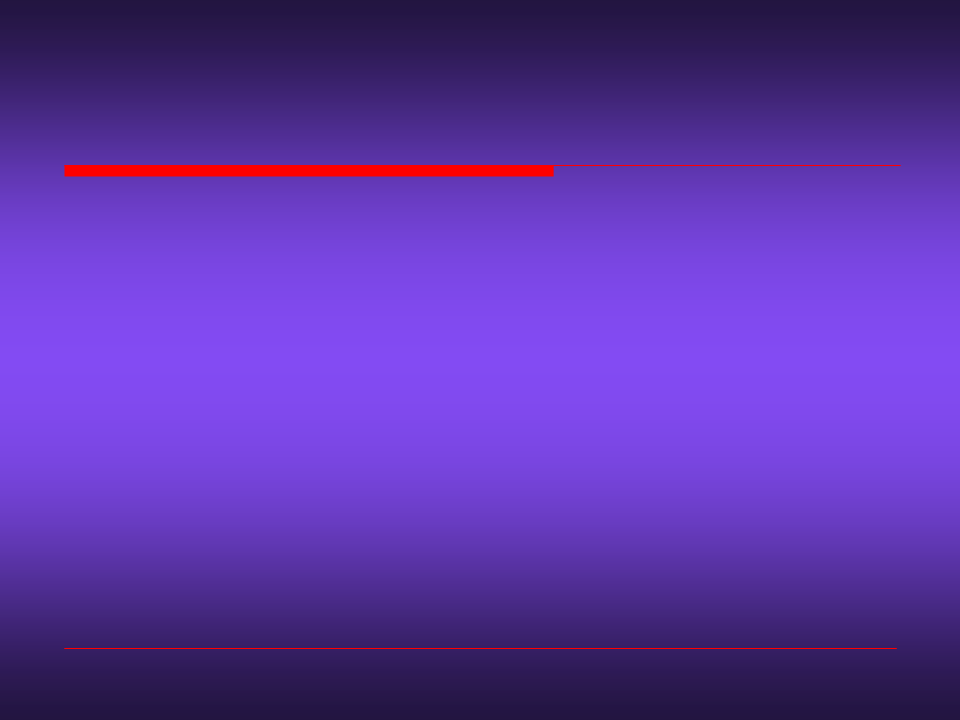 这一生最美的祝福
The Gift of Knowing You
词 Lyrics: 
李信仪 Jessica Lee
曲 Composer: 
游智婷 Sandy Yu
在无数的黑夜里
When I see the stars at night
我用星星画出祢
How my heart is drawn to You
1-V.1
赞美之泉:让爱走动 Stream of Praise
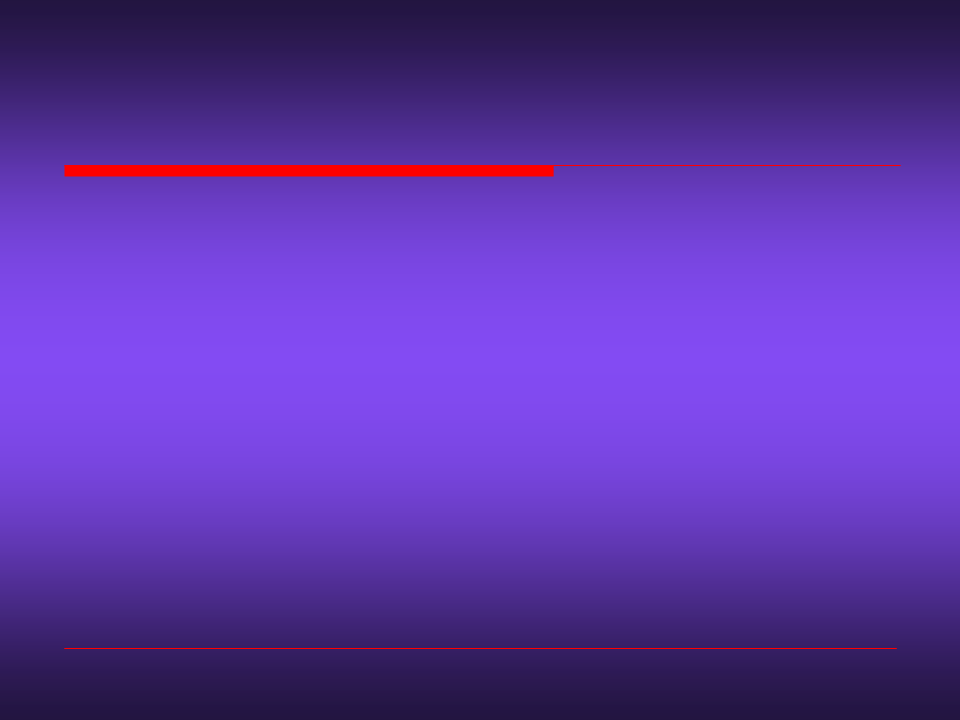 这一生最美的祝福
The Gift of Knowing You
词 Lyrics: 
李信仪 Jessica Lee
曲 Composer: 
游智婷 Sandy Yu
祢的恩典如晨星
And their light shines Your grace on me
让我真实的见到祢
How I long to be with You
1-V.2
赞美之泉:让爱走动 Stream of Praise
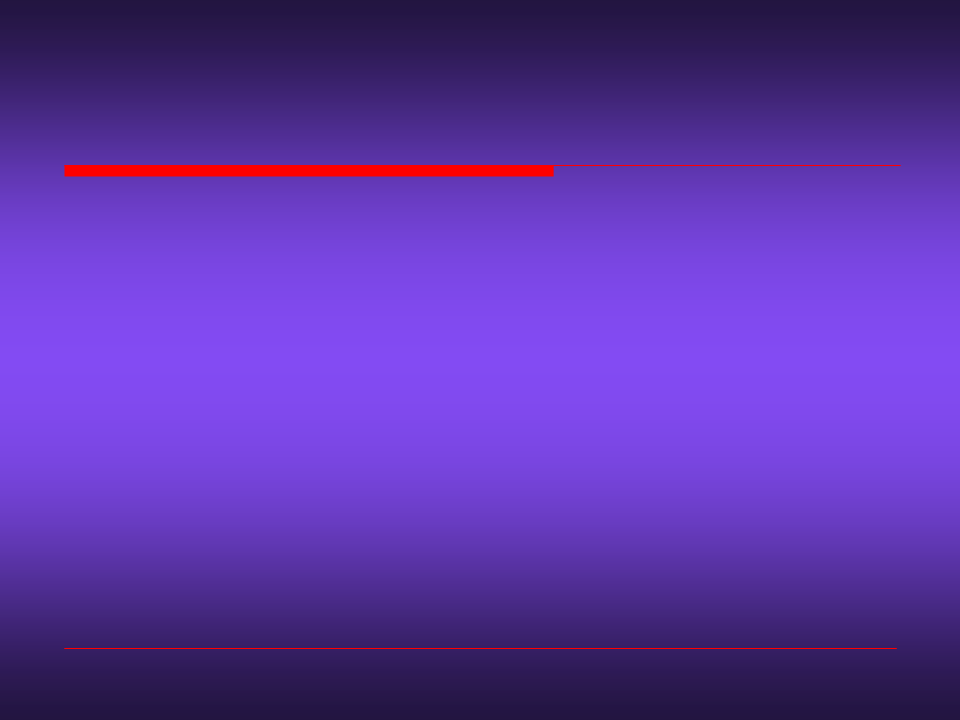 这一生最美的祝福
The Gift of Knowing You
词 Lyrics: 
李信仪 Jessica Lee
曲 Composer: 
游智婷 Sandy Yu
在我的歌声里
I lift my voice in praise
我用音符赞美祢
I will love You with my life
祢的美好 是我今生颂扬的
For Your beauty and Your goodness never end
1-V.3
赞美之泉:让爱走动 Stream of Praise
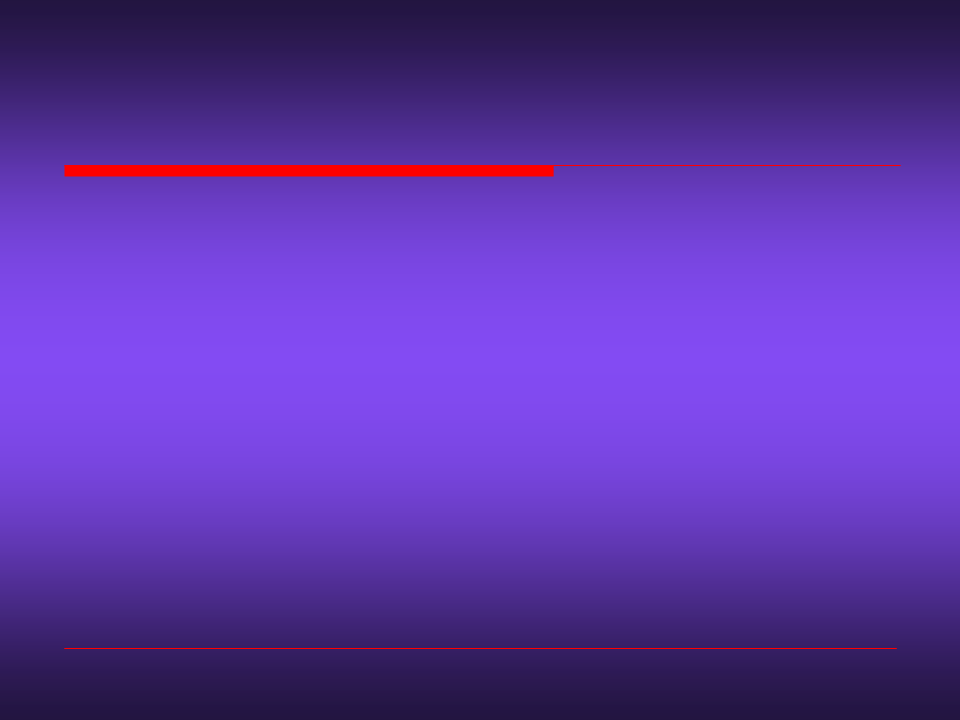 这一生最美的祝福
The Gift of Knowing You
词 Lyrics: 
李信仪 Jessica Lee
曲 Composer: 
游智婷 Sandy Yu
这一生最美的祝福
Nothing compares to knowing You
就是能认识主耶稣
You are the treasure of my life
1-R.1
赞美之泉:让爱走动 Stream of Praise
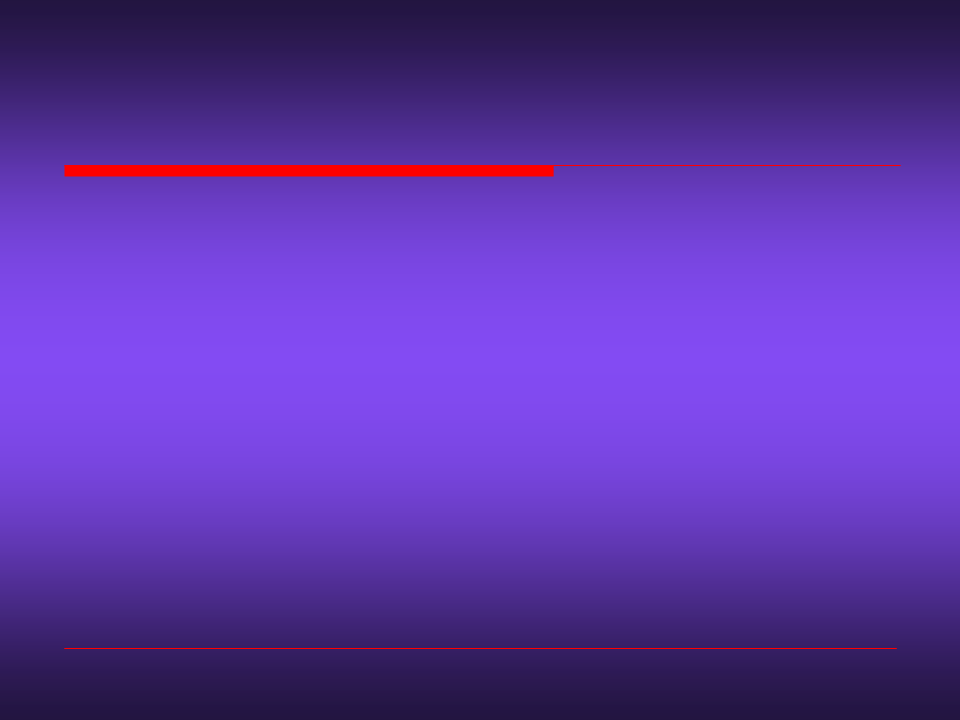 这一生最美的祝福
The Gift of Knowing You
词 Lyrics: 
李信仪 Jessica Lee
曲 Composer: 
游智婷 Sandy Yu
这一生最美的祝福
Trusting in Jesus Christ my Lord
就是能信靠主耶稣
My richest blessing in the world
1-R.2
赞美之泉:让爱走动 Stream of Praise
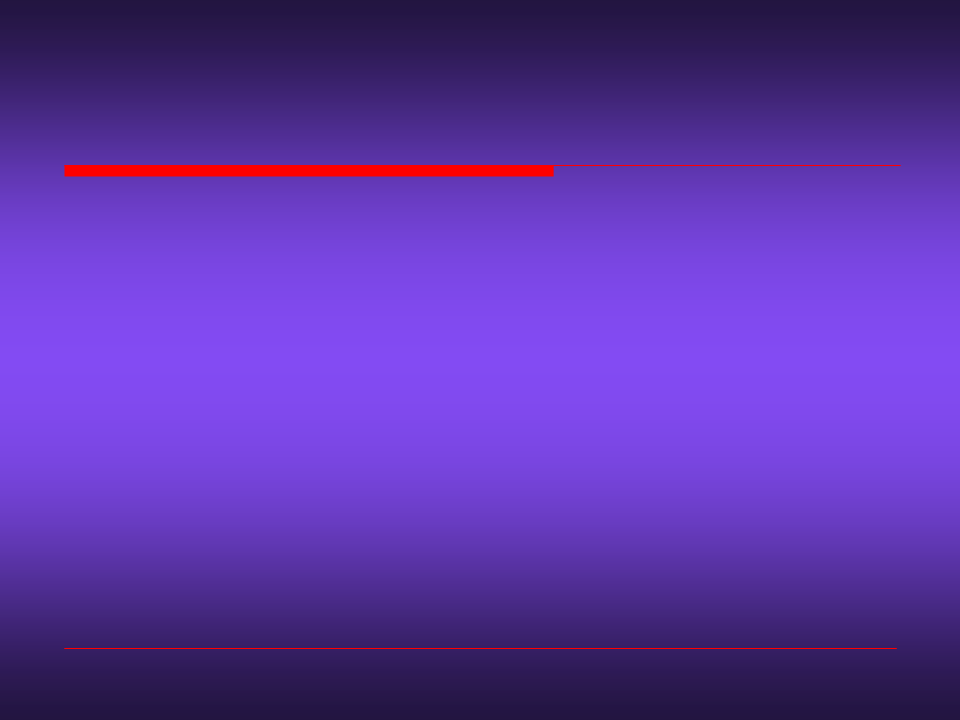 这一生最美的祝福
The Gift of Knowing You
词 Lyrics: 
李信仪 Jessica Lee
曲 Composer: 
游智婷 Sandy Yu
走在高山深谷
In the valleys or on high
祂会伴我同行
You are with me all the time
我知道 这是最美的祝福
Thank you Lord for the gift of knowing You
1-R.3
赞美之泉:让爱走动 Stream of Praise
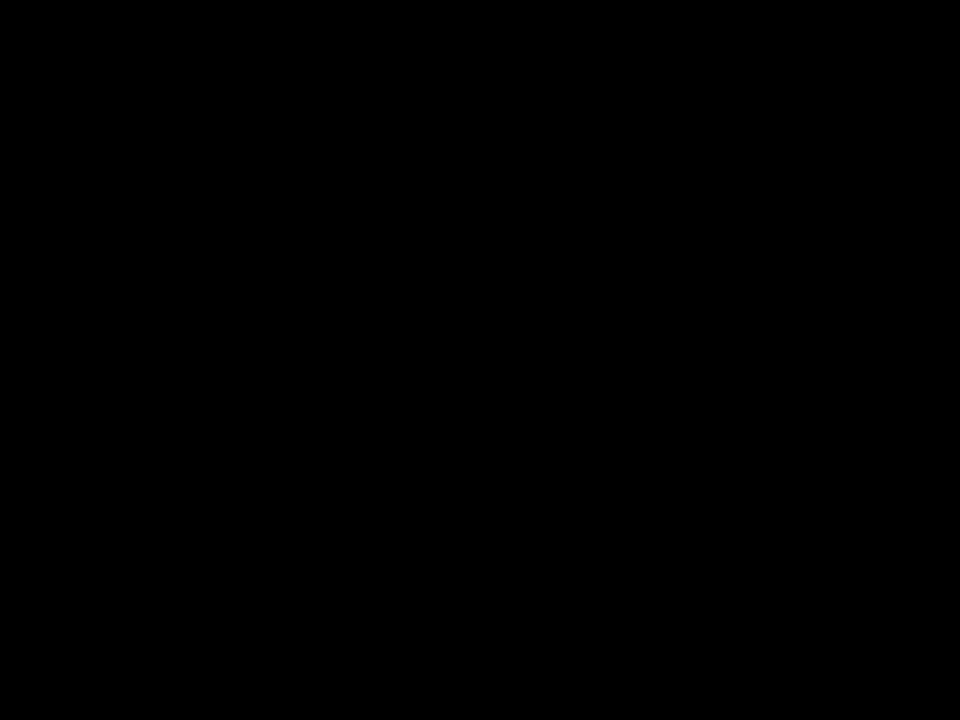